0111011001101111011011000110110001100101011110010110001001100001011011000111011001101111011011000110110001100101011110010110001001100001011011000111011001101111011011000110110001100101011110010110001001100001011011000111011001101111011011000110110001100101011110010110001001100001011011000111011001101111011011000110110001100101011110010110001001100001011011000111011001101111011011000110110001100101011110010110001001100001011011000111011001101111011011000110110001100101011110010110001001100001011011000111011001110110110001101100011001010111100101100010011000010110110001110110011011110110110001101100011001010111100101100010011000010110110001110110011011110110110001101100011001010111100101100010011000010110110001110110011011110110110001101100011001010111100101100010011000010110110001110110011011110110111000100110000101101100
Geheugencapaciteit
Enkele weetjes
Inhoud
Waarom?
Bits & bytes
Eenheden
Rekenen met geheugencapaciteit
Eenheden in het dagelijkse leven
Vraagstukken
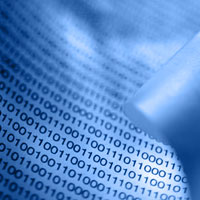 Waarom?
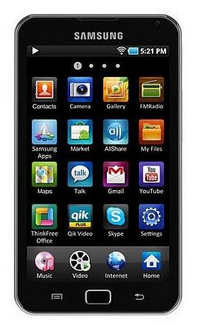 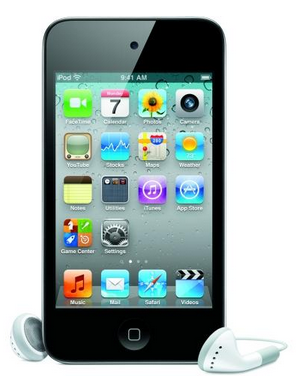 iPod Touch (8 GB):		€200iPod Touch (32 GB)	:	€270
Samsung Galaxy S (8 GB):		€200Samsung Galaxy S (16 GB)	:	€250
Waarom?
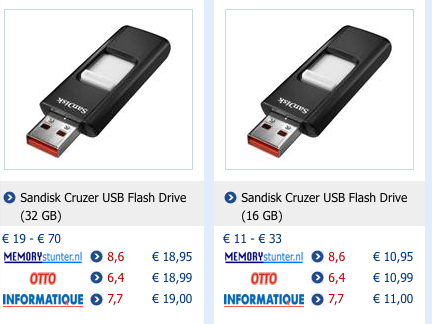 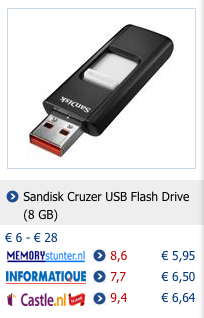 Bits & bytes
Elk bestand (mp3, tekstdocument,...) BINAIR bewaard.
Binair: éénen en nullen (tweetallige getalsysteem)
Bv. bal = 011000100110000101101100
Tekst omzetten naar binair
Elke 0 of 1 = een bit
8 bits = 1 Byte = 1 karakter
bv. :
b = 01100010
a = 01100001
l = 01101100
Eenheden
Om gegevens te onthouden: snel veel bits nodig!
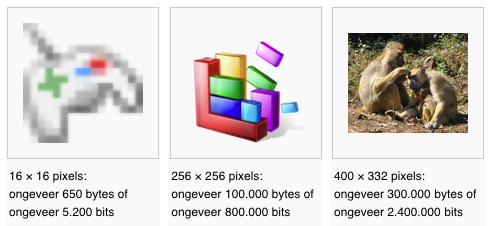 Eenheden
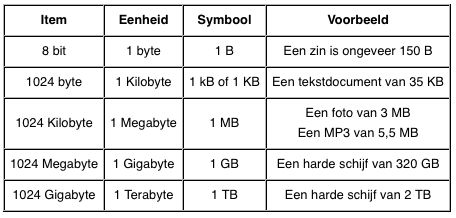 Rekenen
Hoeveel bytes zitten er in 2 Kilobyte?
1 Kilobyte: ong. 1000 byte
2 Kilobyte: ong. 2000 byte
Hoeveel Megabytes zit er in 4 Terabyte?
1 Terabyte: ong 1000 Gigabyte
1 Gigabyte: ong. 1000 Megabyte
4 TB = 1000 * 1000 * 4 = 4.000.000 Megabyte
Hoeveel bits zitten er in 3 Kilobyte?
1 Kilobyte: ong. 1000 byte
1 byte: 8 bits
3 KB = 8 * 1000 * 3 = 24.000 bit
Eenheden in het dagelijkse leven
Een zin: 50-200 Bytes
Een tekstdocument: 10 - 200 KB
Een foto: 50 KB - 5 MB
Een MP3 van 3-6 minuten: 2 - 10 MB
Een gecomprimeerde film: 700 MB - 2 GB
Een DVD: 4-8 GB
Een Bluray: 20-50 GB
Een USB-stick: 128 MB - 32 GB
Geheugenkaart: 128 MB - 64 GB
Een harde schijf: 10 GB - 4 TB
Vraagstukken
Vraagstuk 1:
Stel je hebt een harde schijf van 320 Gigabyte die we enkel gaan gebruiken voor fotobestanden. Als we weten dat de foto's van ons fototoestel een gemiddelde grootte hebben van 2MB, hoeveel foto's kunnen er dan op onze harde schijf?
Oplossing: 
120 GB is evenveel als 32.0000 MB (1000 * 320)
32.0000 MB delen door 2 MB = 16.0000 foto's
Vraagstukken
Vraagstuk 2:
Stel je hebt een MP3-speler met 8 Gigabyte. Als we er vanuit gaan dat een gemiddelde MP3 5 MB groot is, hoeveel MP3's (liedjes) kunnen er dan op onze MP3-speler?
Oplossing: 
8 GB is evenveel als 8000 MB (1000 * 8)
8000 MB delen door 5 MB = 1600 MP3's
Vraagstukken
Vraagstuk 3:
Op een USB-stick van 4 GB staan ongeveer 500 tekstdocumenten en afbeeldingen van gemiddeld 400 KB. Hoeveel ruimte is er nog vrij voor andere bestanden?
Oplossing: 
4GB is evenveel als 4 000 000 KB 
Er staat momenteel voor 200 000 KB aan gegevens op de stick. ( 500 * 400 KB )
4 000 000 KB – 200 000 KB = 3 800 000 KB of 3,8 GB aan vrije ruimte